Elkaar helpen
Actividad 3.3 Whizz-ARt
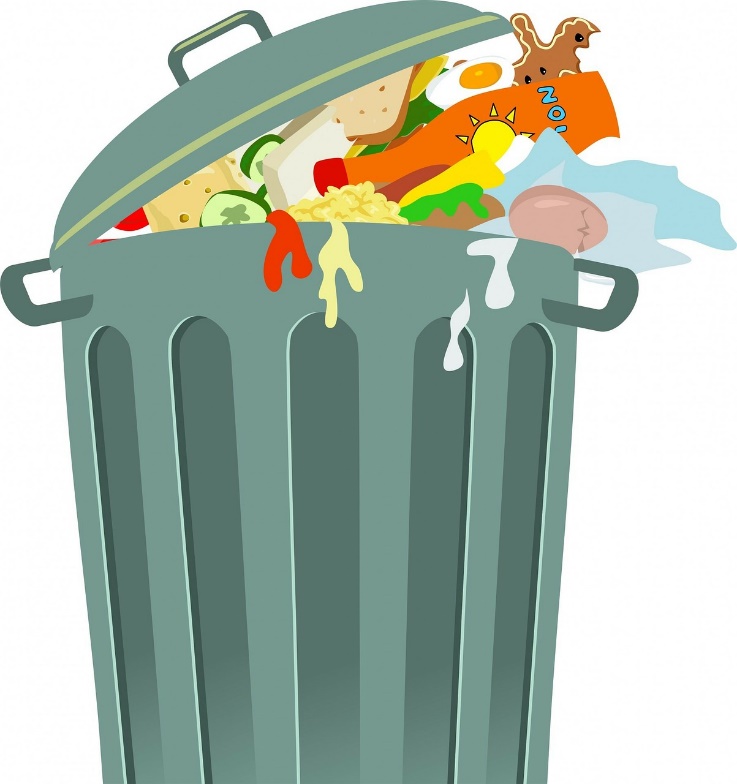 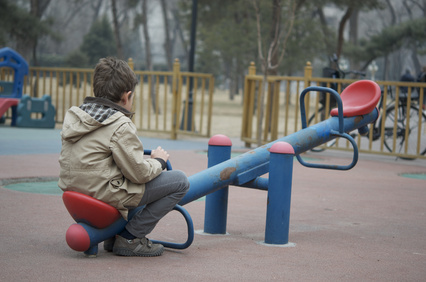 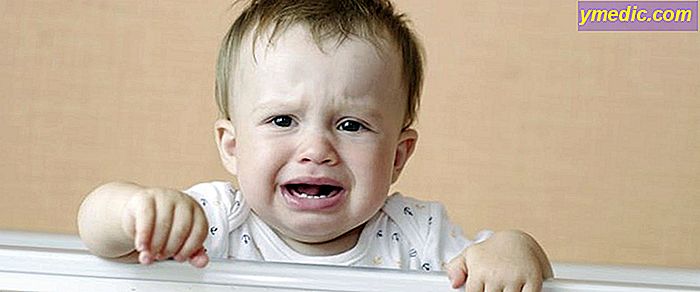 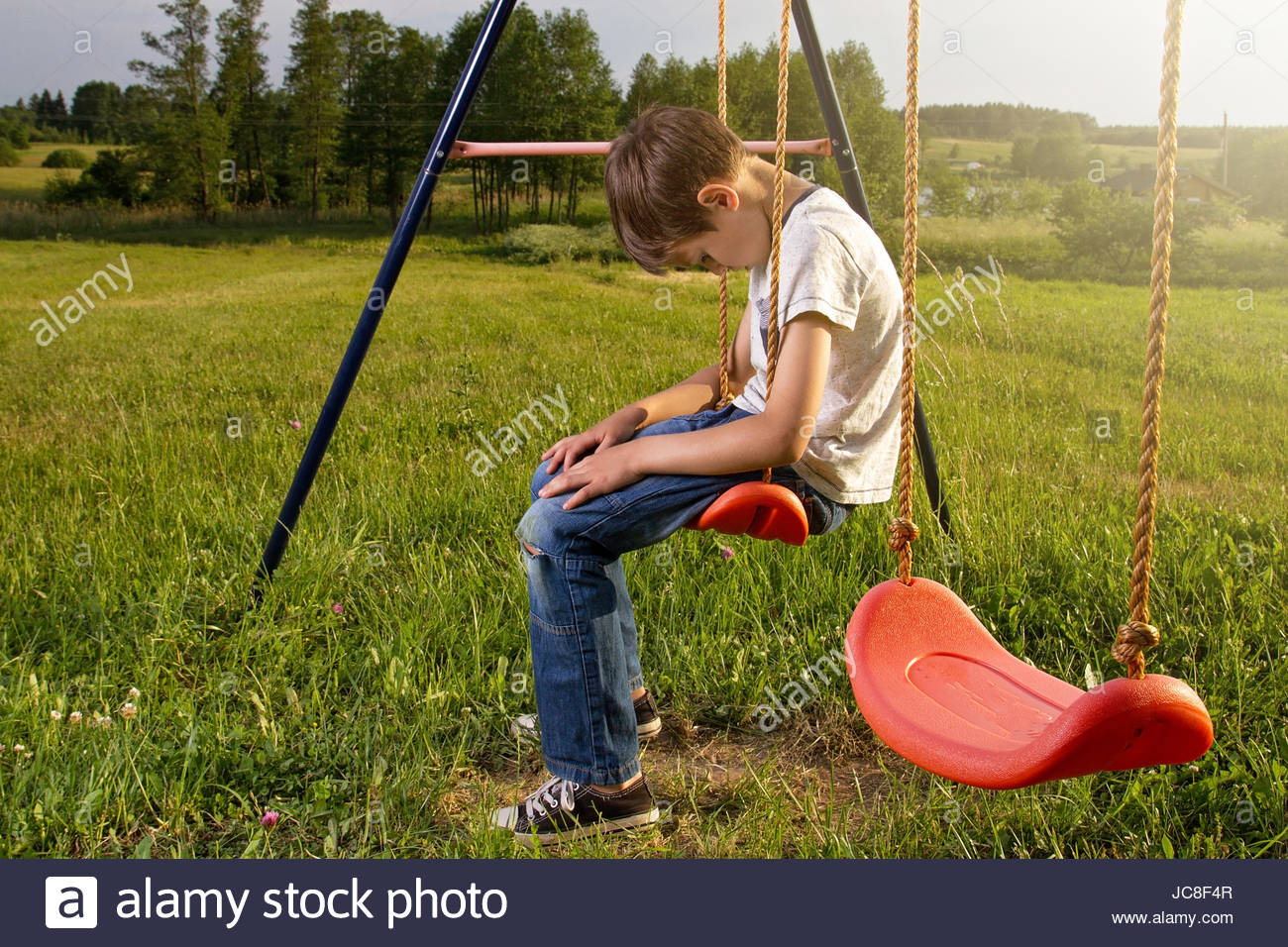 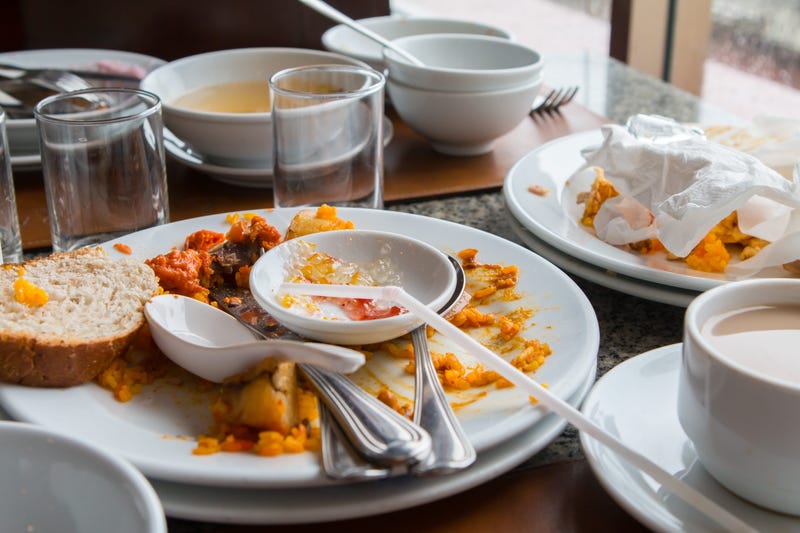 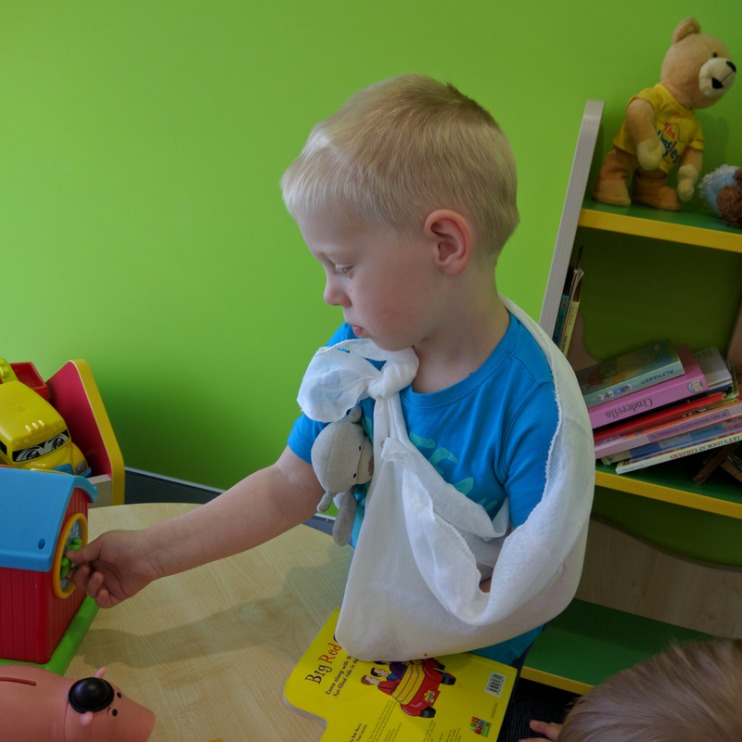 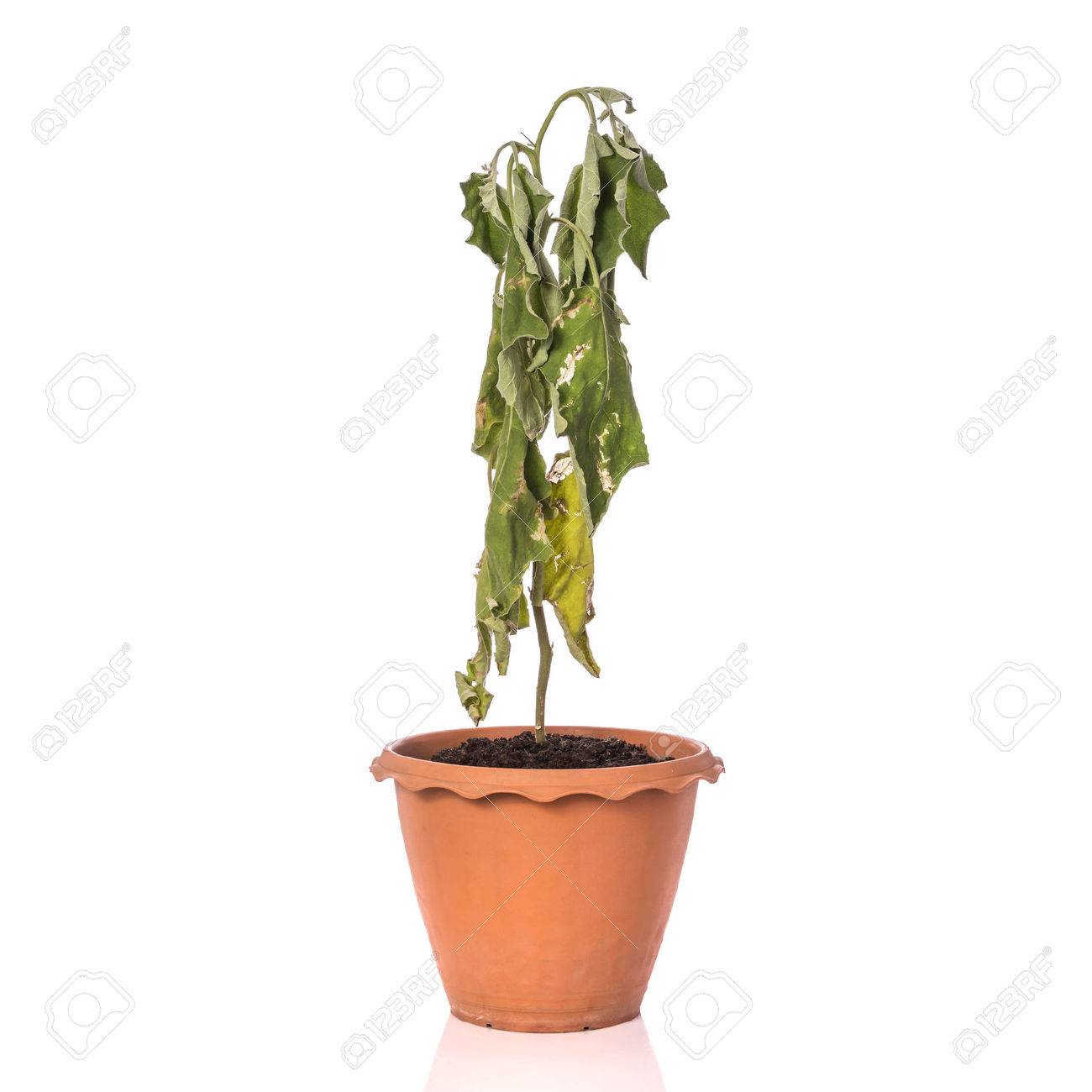 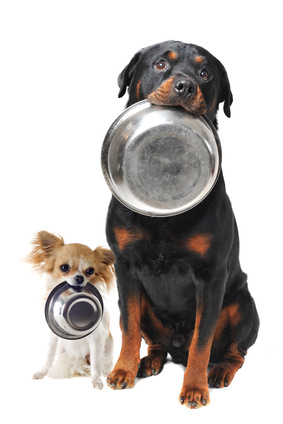 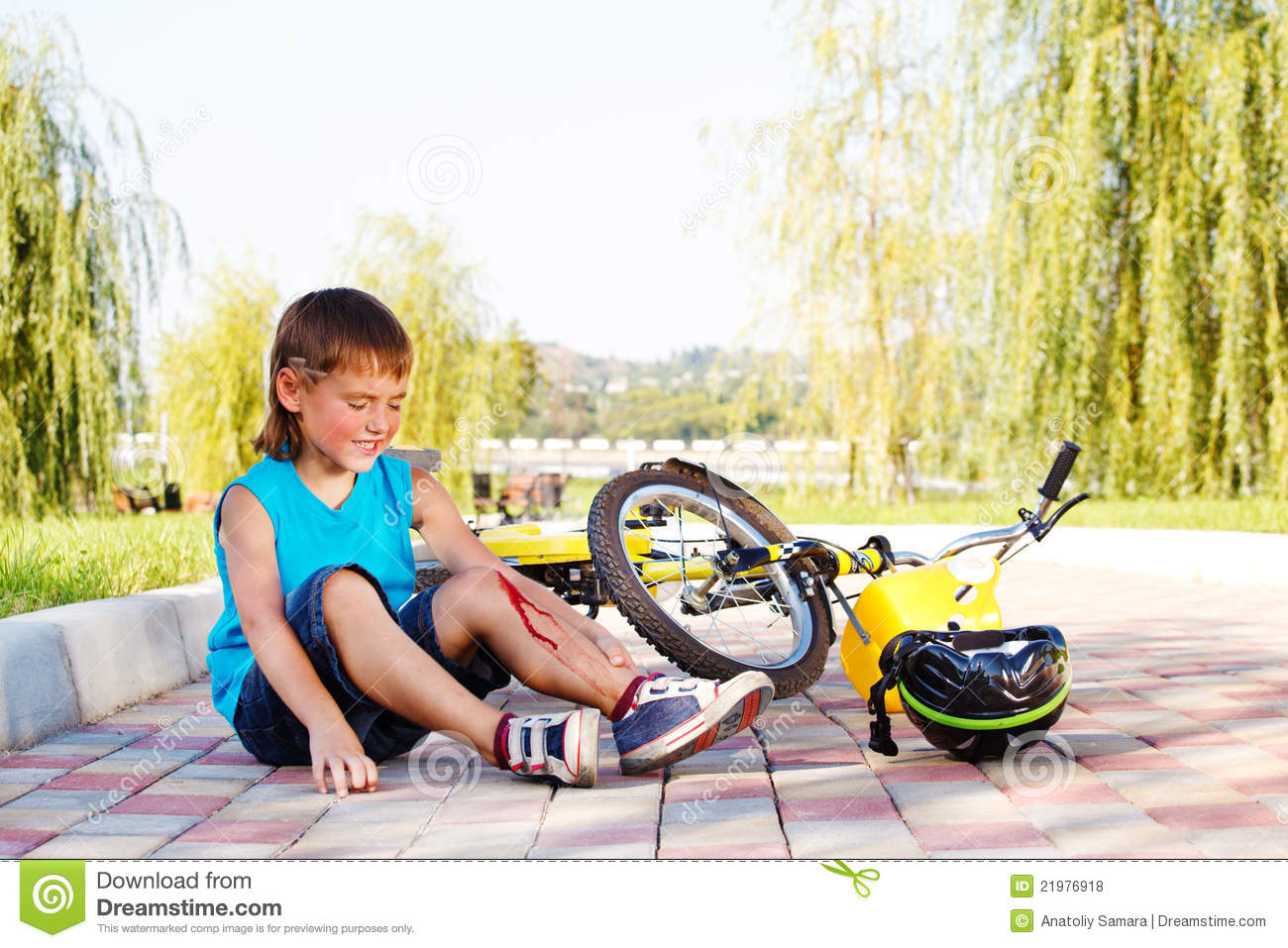 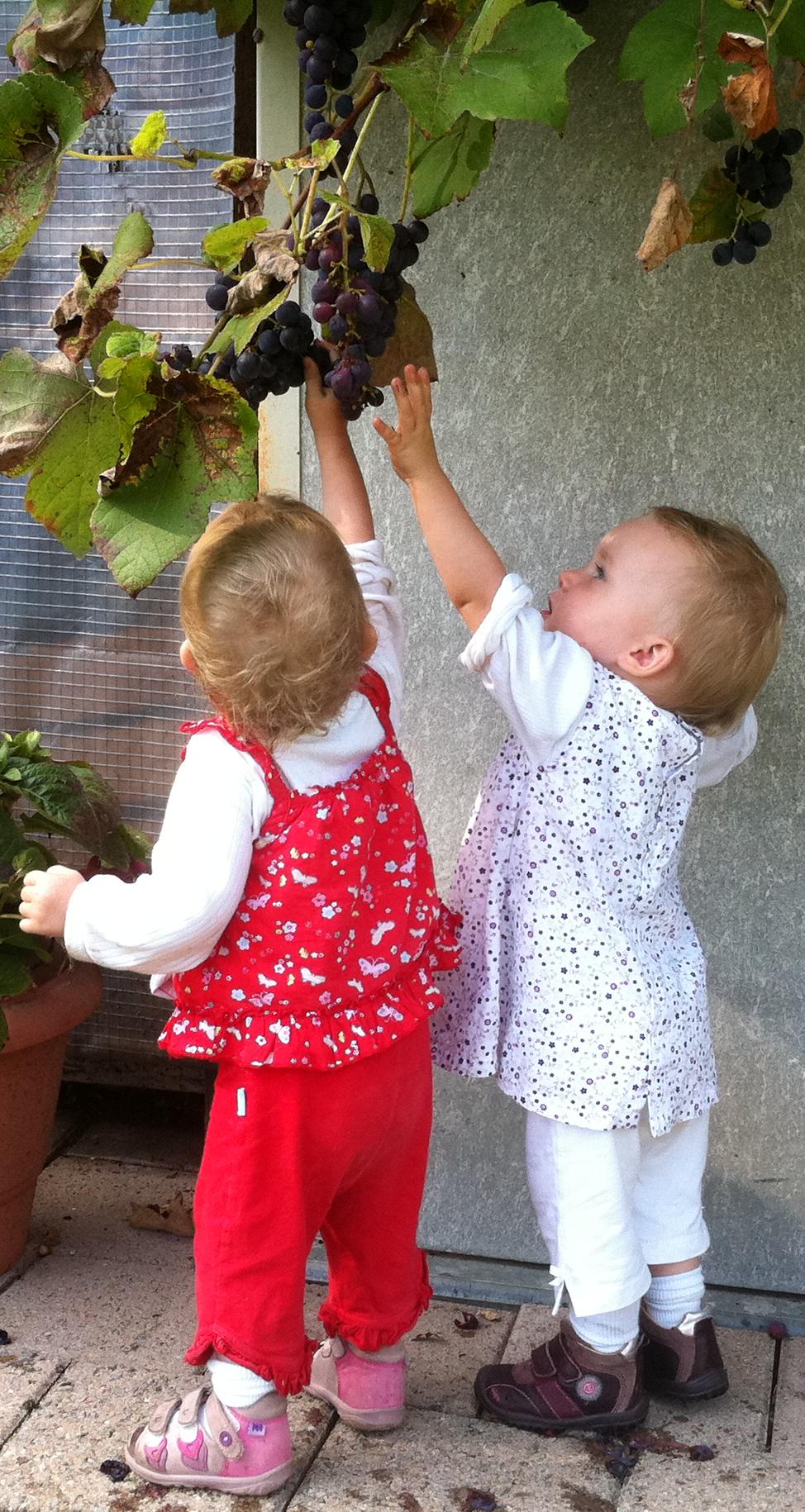